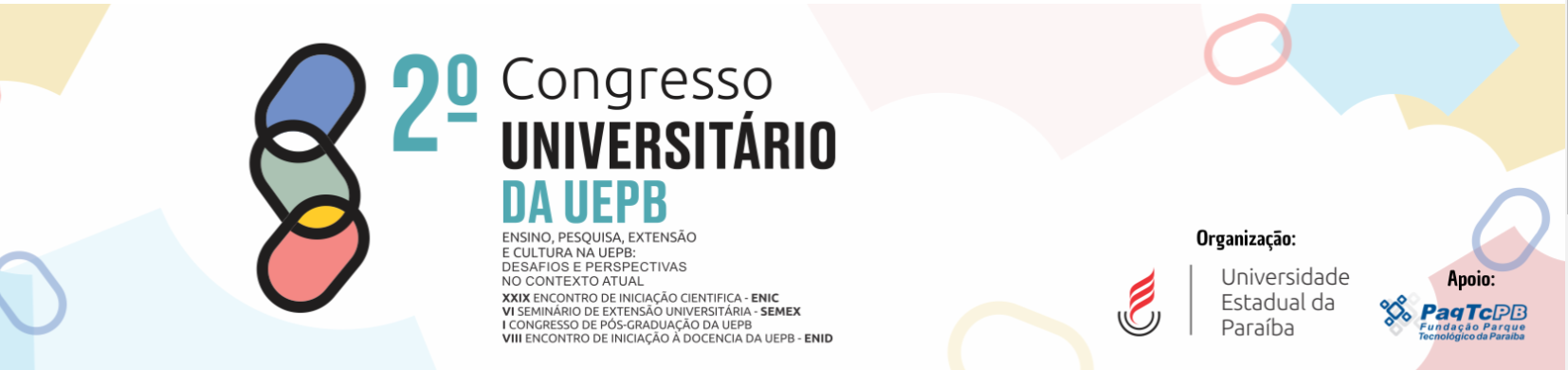 Título do Projeto

Grande Área: Exatas e da Terra 
Subárea: Matemática
Bolsista IC:

Orientador: 

Departamento   - Centro
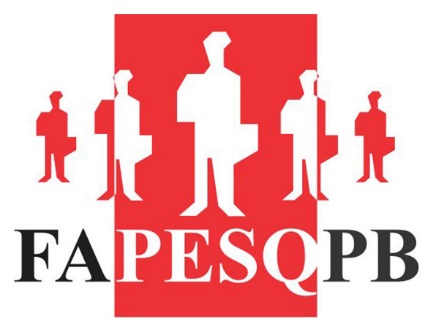 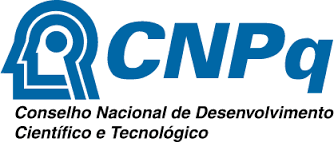 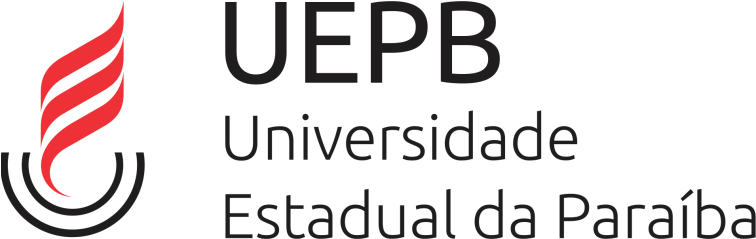 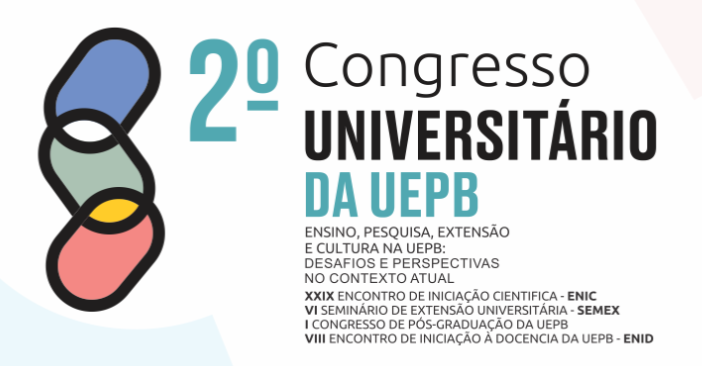 Introdução
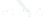 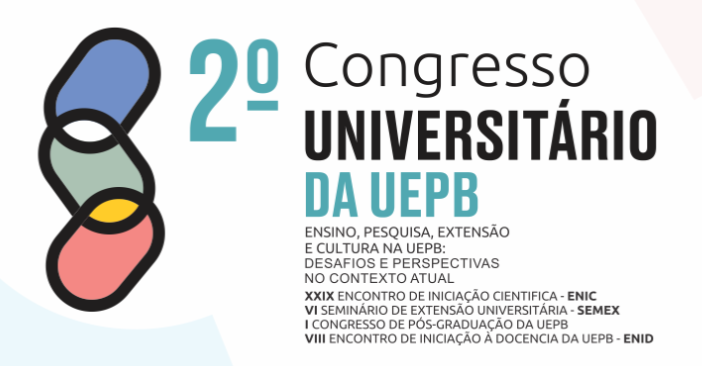 Objetivos
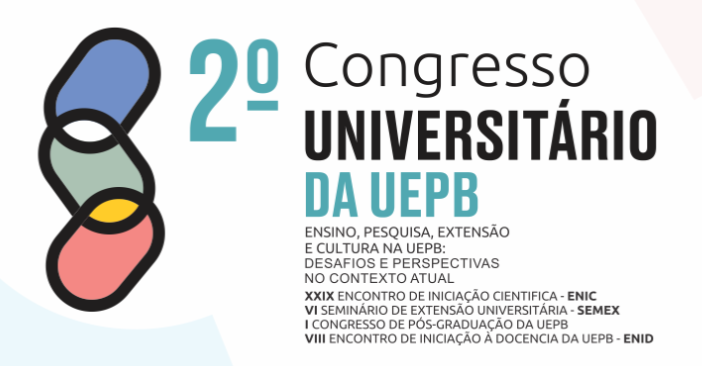 Metodologia
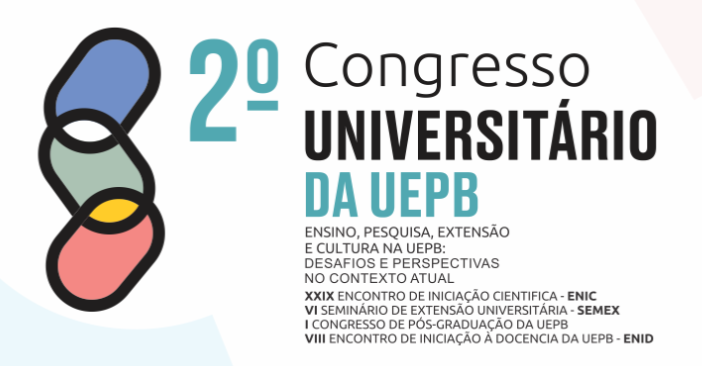 Resultados e Discussão
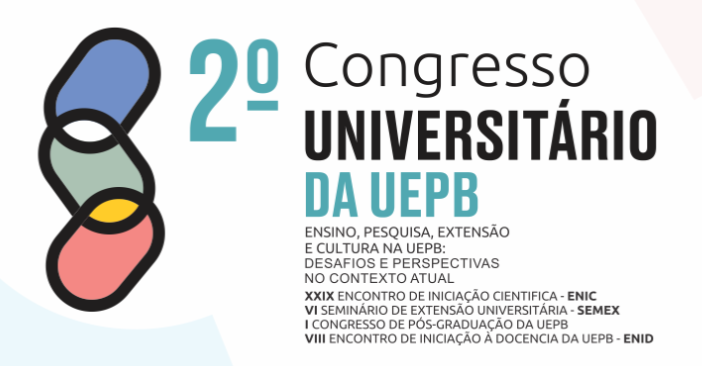 Conclusão
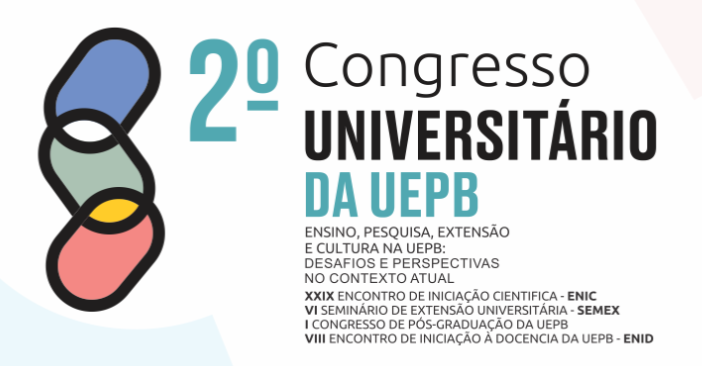 REFERÊNCIAS
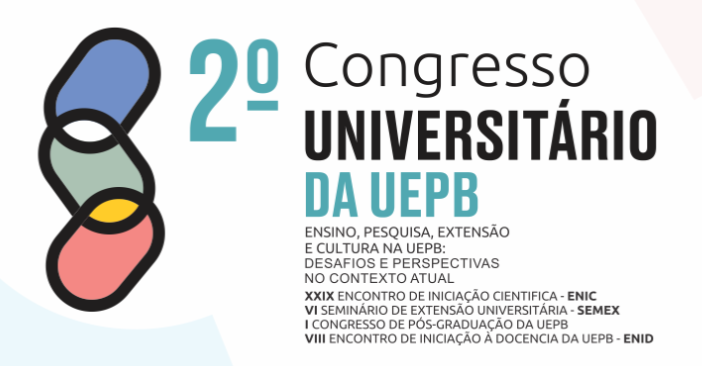 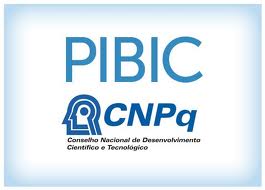 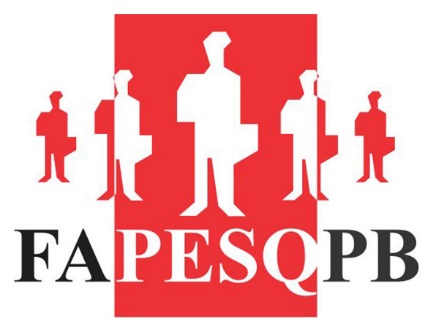 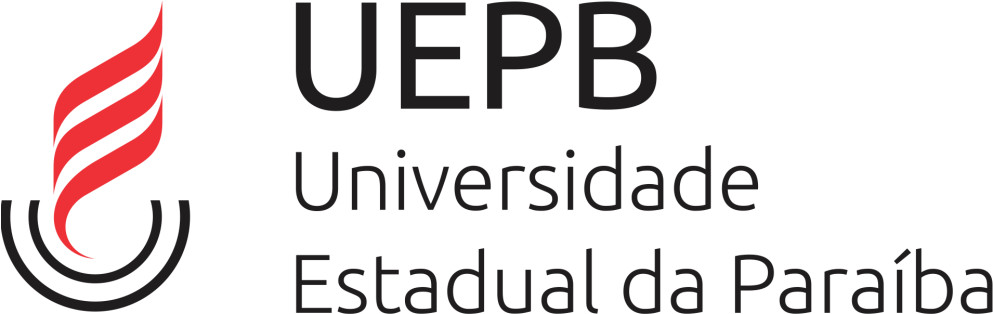